PROČ NIKDY NEDOŽENEME EU-15?(pohledy na zdravotnictví v ČR a v EU-15)
Petr Fiala
místopředseda Asociace českých a moravských nemocnic

Mezinárodní ekonomická konference ASO
Praha, Lichtenštejnský palác, 3. 3. 2023
Hlavní okruhy prezentace:
Makroekonomika
Lidské zdroje
Zdravotnictví jako systém – některé problémové momenty:
	- následná a dlouhodobá péče
	- sítě nemocnic v EU-15 vs. ČR, subsidiarita a pyramida lůžkové péče, 	 	  optimální velikost nemocnic aj.
	- tzv. „lukrativní“ a „prodělečné obory“, různé úhrady za stejnou práci
	- ambulantní vs. nemocniční sektor (modely holandský a německý)
	- model neziskového zdravotnictví (EU-15) a tržního (USA)
	- covidová krize – vítězové a poražení, vyvádění zdrojů mimo zdravotnictví
	- shrnutí
FIALA, ASO-mezinárodní ekonomická konf., Praha 3 3.2023
2
Výchozí situace
Pozvolna odeznívá covidová krize těžce doléhající na české zdravotnictví („Zdravotníci toho mají dost...“). Zároveň jsme se ocitli ve válce, rozpoutané Ruskem proti Ukrajině a Západu. Na to nasedá nevídaná inflace 15,1 % v r. 2022 (19,1 % v 2/23, viz Eurostat) a energetická krize, znásobující výdaje nemocnic. To má značné dopady na zdravotnictví a svým způsobem určuje jeho současné a budoucí priority.
Obvykle hodnotíme naše zdravotnictví v kontextu s EU-15, tj. s jeho nejvyspělejšími zeměmi hlavně sousedními (úroveň, kvalita, finance atp.), nikoliv s těmi nejhoršími (Zimbabwe, Balkán atp.). Nejde přitom o klasické „dohnat a předehnat“, ale hlavně o orientaci v hlavních trendech a problémech zdravotnictví ve vyspělých zemích, k nimž se chceme postupně aspoň přibližovat. V ČR mj. dosud není zcela jasné, zda naše zdravotnictví je veřejná služba (jako v EU-15) nebo byznys jako každý jiný (jako v USA), a náš „hybrid“ proto trpí řadou neduhů + nedostatkem prostředků, neboť na 5x dražší model USA nemáme zdroje, a ty které máme, často nevydáváme maximálně efektivně (viz dále).
Podle mezinárodního srovnání dosáhla ČR již 94 % průměrného HDP v EU (ČSÚ 12/21), ale celkové výdaje na zdravotnictví, jakož i výdělky zdravotníků, jak uvidíme dále, za tím výrazně pokulhávají.
V následující prezentaci si všimneme nejdůležitějších charakteristik, v nichž je vhodné porovnávat naše zdravotnictví s vyspělými zeměmi EU-15 a v jejich světle zhodnotíme priority vlády ve zdravotnictví podle jejího programu (vládního programového prohlášení).
FIALA, ASO-mezinárodní ekonomická konf., Praha 3 3.2023
3
1. Výdaje na zdravotnictví (dle % z HDP a na osobu v absolutních částkách)
Rok 2019: *
CZ:   1 611 €
A:     4 672 €
D:     4 855 €
Průměr EU: 3 102 €

(* Poslední  dostupná data před    covidovou krizí)
Shrnutí 2017: 
CZ:   1 309 €
A:     4 371 €
D:     4 459 €
…
[USA: 8 500 – 9 000 € a cca 18 % HDP]

Výdaje na zdravotnictví na 1 obyvatele
v ČR se v r. 2014-19 pohybovaly setrvale jen v rozmezí 1/3 – 1/4 EU-15 a dalších vyspělých zemí OECD.

Tím je mj. daná i konkurence na „trhu pracovních sil“ v okolních zemích EU-15 a v ČR…
Zdroj: ČSÚ, 2021
FIALA, ASO-mezinárodní ekonomická konf., Praha 3 3.2023
4
Výběr do systému vzp v letech 2018 - 2023
Výběr veřejného zdravotního pojištění 2018 – 2022 (v mld. Kč, zaokrouhleno)
Zdroj: MZ ČR,* Odhad AČMN
Odvody za státní pojištěnce (měsíčně):
	2019:	             	1 018,- Kč
	2020/1-5:         	1 067,- Kč (od 6-12/2020: 1 567,- Kč)
	2021:    		1 767,- Kč
	2022:		1 967,- Kč (od 9/22: 1 467,- Kč; celoroční průměr cca 1 800,- Kč)
                       2023:		1 900,- Kč
        Průměrný počet státních pojištěnců 5,9 – 6,1 milionu + ukrajinští uprchlíci (cca 400 tis, jejich počet proměnlivý)
        Odvody  2023: OSVČ: 2 722,- Kč; OBZP: 2 336,- Kč; minimální za zaměstnance: 2 336,- Kč. Je to cca polovina odvodů od zaměstnanců (13,5 %).
FIALA, ASO-mezinárodní ekonomická konf., Praha 3 3.2023
5
Zůstatky na účtech zdravotních pojišťoven
(v mld. Kč, vždy k poslednímu dni měsíce)
Celkové zůstatky ZP
Zdroj: MZ ČR
Pozn.: 1. Zůstatky ZP v 12/2022 činily 56,8 mld. Kč (z toho VZP + 37,8 mld., zaměstnanecké ZP + 19,0 mld.), k 1/2023 = 61,7 mld.
            2. ZFZP k 12/22 celkem 25,5 mld. Kč (z toho VZP 17,1 mld., zaměstnanecké ZP 8,4 mld.)
            3. Zákonné rezervní fondy ZP naplněny, celkem 5,5 mld. Kč.
            4. V 1. pol. 2023 se k vyúčtovávají zálohy z r. 2022, očekávají se opět vratky ve prospěch ZP v řádu jednotek mld. Kč.
            5. Výše zůstatků ZP k 12/2022 je stejná jako k 1/22, tj. 56,8 mld. Kč. Zůstatky v r. 2022 nepoklesly.
            6. Zásadní problém: Financování zdravotnictví v ČR je průběžné, zůstatky kolem 50 - 60 mld. nemají vznikat.
            7. Zůstatky na účtech ZP opticky snižují deficit státního rozpočtu.
FIALA, ASO-mezinárodní ekonomická konf., Praha 3 3.2023
6
Komentář
Výdaje ČR na zdravotnictví dle Eurostatu dlouhodobě oscilují jen kolem 7 – 7,5 % HDP (EU-15 už 10 % a více), což je v přepočtu na peníze jen asi 1/3 částek oproti zemím EU-15 (cca 1 500 € ku 4 500 €). Ve srovnání s výdaji ve Švýcarsku a USA je to jen 1/4 - 1/5. V r. 2022 dosáhla ČR již 94 % průměrného HDP v EU, avšak celkové výdaje na zdravotnictví, jakož i výdělky zdravotníků za tím výrazně pokulhávají.
Realita je ještě horší než statistika, neboť metodika ČSÚ sem započítává i část kapitálových výdajů (viz „Sazebník“ výkonů), zatímco Eurostat, OECD a WHO pouze čisté provozní výdaje, nikoliv kapitálové (investice). Navíc modely EU-15 pracují takřka výlučně v neziskovém veřejnoprávním režimu (tj. všechny prostředky zůstávají v systému, nejsou vyváděny ven formou zisku), zatímco u nás tomu tak není (v ČR existuje hybrid bez bližší definice).
HDP ČR v r. 2021 činil 6 121 mld. Kč (MF ČR, 4/2022) a predikce na r. 2022 je 6 618 mld. Kč. Při stejných výdajích z HDP jako v EU-15 (cca 10%) by tak mohlo české zdravotnictví v r. 2022 disponovat až 661 mld. Kč (tj. cca + 200 mld.). Tím by se i tak přiblížilo jen polovině výdajů sousedního Rakouska a Německa (asi 2 500 € : 4 800 € na osobu); základní položky se ovšem i v ČR nakupují zpravidla za „světové“ ceny (léky, přístroje, materiál, energie aj.).
Má-li se české zdravotnictví přibližovat zemím EU-15, měl by být růst našich výdajů rychlejší než v nich. Při stávajícím modelu jsou to dvě cesty – zvyšovat částky za státní pojištěnce, OSVČ nebo odvody za výdělečně činné (ti ale platí už 9 % + 4,5 %).
FIALA, ASO-mezinárodní ekonomická konf., Praha 3 3.2023
7
Komplikující faktor – délka dožití ve zdraví
Délka dožití ve zdraví
V ČR a ve Švédsku:
Zdroj: HFA WHO, zvýraznění Fiala
Od r. 2004 se vedle průměrné délky života (Life Expectancy at Birth) sleduje i „délka života ve zdraví“ (HLY – Healthy Life Years), kolik let stráví lidé v průměru bez zdravotního omezení. Jeho „obrácenou“ hodnotou jsou léta strávená v nemoci (zpravidla chronické a s vyššími náklady na zdravotní péči).
Z tabulky WHO plyne, že ve Švédsku se za půl století prodloužila doba ve zdraví o více než 9 let (M = +9,3 let, Ž = +9,1 let), v ČR se prakticky nezměnila. Mj. to znamená, že naše zdravotnictví potřebuje „o 9 let více zdravotní péče a finančních zdrojů“ než Švédsko a obdobné země(na zdravotnictví vydalo Švédsko v r. 2019 vydalo 10,9 % svého HDP, což bylo 5 042 €/osobu). 
Rozdíly mezi zeměmi EU-15 a ČR se v současnosti zvyšují. Není bez zajímavosti, že ještě v r. 1962 na tom bylo tehdejší Československo lépe než Švédsko…
FIALA, ASO-mezinárodní ekonomická konf., Praha 3 3.2023
8
Očekávaná délka života při narození v Evropě
Zdroj: Eurostat
FIALA, ASO-mezinárodní ekonomická konf., Praha 3 3.2023
9
Na okraj, porovnání Evropa - USA
Zdroj: Eurostat
Je příznačné, že průměrná délka života v USA s čistě tržně orientovaným zdravotnictvím je i přes nejvyšší výdaje na hlavu světě (8 746 € v r. 2018) jen přibližně na stejné úrovni jako v zemích bývalého „východního bloku“ a ani zdaleka nedosahuje parametrů EU-15, kterým stačí poloviční výdaje jejich nonprofitních systémů.
FIALA, ASO-mezinárodní ekonomická konf., Praha 3 3.2023
10
Komentář
Výdaje ČR na zdravotnictví dle Eurostatu dlouhodobě oscilují jen kolem 7 – 7,5 % HDP (EU-15 už 10 % a více), což je v přepočtu na peníze jen asi 1/3 částek oproti zemím EU-15 (cca 1 500 € ku 4 500 €, viz snímek č 4). Ve srovnání s výdaji ve Švýcarsku a USA je to jen 1/4 - 1/5.
Realita je ještě horší než statistika, neboť metodika ČSÚ sem započítává i část kapitálových výdajů (viz např. Sazebník výkonů), zatímco Eurostat, OECD a WHO pouze čisté provozní výdaje, nikoliv kapitálové (investice). Dále modely EU-15 pracují takřka výlučně ve veřejnoprávním neziskovém režimu (veřejné prostředky zůstávají v systému), zatímco u nás tomu tak není (viz dále).
HDP ČR v r. 2021 činil 6 121 mld. Kč (MF ČR 4/2022) a predikce na r. 2022 je 6 618 mld. Kč. Ale i při cca 10 % výdajích z HDP jako v EU-15 by tak mohlo české zdravotnictví v r. 2022 disponovat stejně „jen“ 661 mld. Kč (tj. cca + 200 mld. oproti dnešku). Tím by se přiblížilo zhruba polovině výdajů sousedního Rakouska a Německa (cca 2 500 € : 5 000 € na osobu). Základní položky se ovšem v ČR nakupují zpravidla za „světové“ ceny (energie, léky, přístroje, materiál aj.).
ČR musí přidat: 
Má-li se české zdravotnictví přibližovat zemím EU-15, musí být růst výdajů v ČR výrazně rychlejší než v nich.
FIALA, ASO-mezinárodní ekonomická konf., Praha 3 3.2023
11
2. Lidské zdroje
Zdravotnictví se pomalu, ale jistě stává segmentem, o nějž už není mezi pracovníky v zemích EU-15 ani v ČR zájem. Pro některé jsou tyto profese příliš náročné fyzicky i psychicky, jsou namáhavé, rizikové, málo placené, nevyplatí se na ně tak dlouho studovat atd.
Podobně to vypadalo ve druhé polovině 20. století na západě např. ve stavebnictví aj., a tak byli domácí pracovní síly postupně nahrazování cizinci.
Dnes to je v EU-15 podobné také ve zdravotnictví, a tak se vyhlašují programy pro zdravotníky z ostatních zemí EU (zejména z „nových“, tj. „východních“), ale i ze zemí mimo EU.
Proto i „naši“ Ukrajinci po uznání vzdělání v ČR („aprobaci“) mohou jít pracovat kamkoliv do EU.
Zdravotníci v ČR mají oproti jiným profesím „komparativní výhodu“, neboť jejich práce je přibližně stejná a podléhá podobným předpisům ve všech zemích EU, zatímco např. právníci, učitelé, účetní atp. tak snadno v cizině nezakotví… Proto mohou čeští lékaři i sestry v západní Evropě počítat s jejich výdělky (násobky českých). Lékaři z ČR jako vysoce erudovaní odborníci najdou uplatnění už v sousedních zemích EU-15, což se často týká např. i sester v příhraničí. 
Lékaři z nemocnic míří mimo to v ČR nejvíc do ambulantního sektoru, tj. bez služeb, s volnými víkendy a slušnými výdělky. Sestry často hledají méně náročné profese i mimo obor poblíž rodiny a bydliště.
FIALA, ASO-mezinárodní ekonomická konf., Praha 3 3.2023
12
Čeští zdravotníci – odměňování a vzdělávání
Není pochyb, že nejdůležitější součástí a kapitálem našeho zdravotnictví  jsou zdravotníci; bez nich se neobejdou nejmodernější budovy ani technické vybavení. Týká se to zejména lékařů a sester („software“), neboť bez nich zůstává technika i komplement („hardware“) mrtvá.
V ČR je v současnosti patrně největším problémem jejich odměňování a vzdělávání, s čímž do značné míry souvisí jejich nedostatek, časté odchody mimo obor nebo do zahraničí. Příčinou jsou zejména vysoké požadavky na přípravu (primární a celoživotní vzdělávání) a náročný výkon jejich povolání, např. nepravidelné služby, časté přesčasy, psychické i fyzické vypětí při vlastní práci, v komunikaci s pacienty, příbuznými i kolegy. 
Vše nasvědčuje tomu, že personální situace v našem zdravotnictví, dlouhodobě trpící deficitem lékařů a sester, bude v nejbližších letech i nadále napjatá (viz dále).
Jako příklad českých zdravotníků v cizině může sloužit pokus o uzavření hranic pendlerům (vč. lékařů a seser) na počátku covidové krize v r. 2020 s Německem a Rakouskem. Vydržel jen tak dlouho, než kancléřka Merklová (D) a kancléř Kurz (A) intervenovali u premiéra Babiše (CZ), neboť se ukázalo, že jejich příhraniční nemocnice a sociální služby jsou naprosto závislé na našich zdravotnících a sociálních pracovnících…
FIALA, ASO-mezinárodní ekonomická konf., Praha 3 3.2023
13
Základní tarify lékařů Německo 2022
Komentář: 
Jedná se o tarify universitních nemocnic a platí od 1/21 do 6/22. Regionální a soukromé nem. mají tarify zpravidla o 1–2% nižší. Větší rozdíly v tarifech nebyly zaznamenány.
Jedná se o základní tarify bez přesčasů, příplatků, dalších benefitů, dovolených aj.
V kroužku jsou zvýrazněny příklady platu lékaře „s atestací “ kolem 45-45 let (tj. „Facharzt“,  praxe cca 20 let) a primáře před důchodem (srovnej s ČR na násl. snímku).
ÚZIS navíc v posl. letech neuvádí v ČR tarify, ale tzv. „celkové výdělky“ lékařů a sester, vč. přesčasů atd. (viz dále), čímž jsou data velmi zkreslená a obtížně srovnatelná s cizinou…
Zdroj: www.praktisch.Arzt.
Sestry ve veřejných nemocnicích, základní tarif 2022:
Tarifní tabulka: P7, sestra s praxí zpravidla mezi stupni 
2. – 6., tj. mezi 2 830 - 3 539 €, dle odpracovaných let.
Pozn.: Kurs ČNB v r. 2021 kolem 25 Kč/€ dle změn úrokových sazeb; v 4/22 kolem 24,50 CZK/€ a v 2/23 cca 23,70 CZK/ €.
Zdroj: Stellenanzeige.de
FIALA, ASO-mezinárodní ekonomická konf., Praha 3 3.2023
14
Základní tarify lékařů a sester v ČR 2022
a) Lékaři
b) Sestry
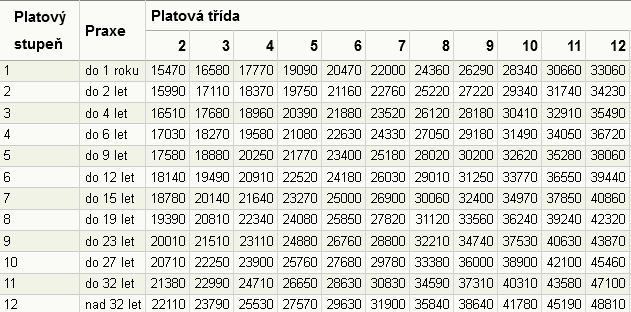 Zdroj: Nařízení vlády č. 420/2021
Zdroj: Nařízení vlády č. 420/2021
Příklad: Sestry v ČR jsou podle vzdělání zařazeny zpravidla v 9. – 10. platové třídě a do stupňů podle odpracovaných let. Sestra s VŠ vzděláním, s praxí kolem 20 let je v 10. třídě a 9. platovém stupni se základním tarifem 37 530 Kč (1 532 €).
Základní tarify sester v Německu jsou zhruba dvojnásobné.
Příklad: Absolvent v ČR nastupuje v 11. třídě se zákl. platem 38 980 Kč (1 591 €), lékař kolem 45 let se spec. způsobilostí je ve 13. třídě a 8. stupni se zákl. tarifem 56 560 Kč (2 309 € ) a primář před důchodem je ve 14. stupni a 12 třídě se zákl. platem 67 230 Kč (2 744 € ). Základní tarify v Německu jsou troj- až čtyřnásobné.
FIALA, ASO-mezinárodní ekonomická konf., Praha 3 3.2023
15
Možnosti srovnávání
b)
a)
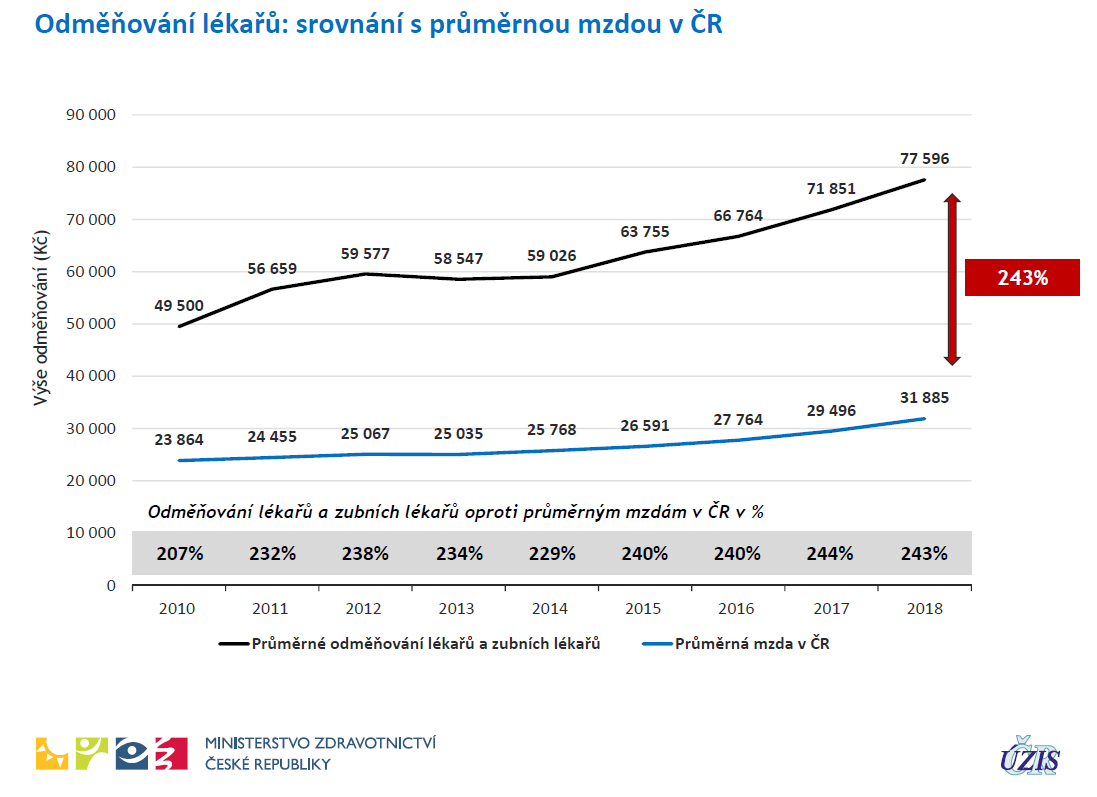 Komentář: Je patrné, že možnosti mezinárodního i národního srovnávání výdělků lékařů jsou kvůli sběru dat v ČR a v metodice jejich vyhodnocování velmi omezené, ne-li nemožné:
1. Mezinárodní statistiky používají tabulky základních tarifních mezd, zatímco ÚZIS celkových výdělků (viz obr. a) se všemi přesčasy (často je tak překračován zákon), svátky, dovolenými atd. Srovnává tak práci 1 úvazku třeba s 1,8 nebo 2,1 úvazku…
2. Velmi ošidné je i mezioborové srovnání. Byla-li např. v r. 2017 průměrná mzda v ČR v jednosměnném provozu 31 885 Kč (viz výše)      a lékařů 77 596 Kč (viz obr. b), pak jde opět o srovnávání nesrovnatelného, tj. úvazku cca 1,0 ku cca 1,8, přičemž profese lékaře je vysoce specializovaná, ale „průměrný výdělek dle statistiky“ se odvíjí od „průměrného vzdělání průměrně výdělečně činného“.
FIALA, ASO-mezinárodní ekonomická konf., Praha 3 3.2023
16
Vzdělávání lékařů
V ČR není zásadní problém s pregraduálním šestiletým vzdělávání lékařů – formálně odpovídá evropským standardům a je uznávané v celé EU. 
Do r. 2006 nebyl problém ani s postgraduálním vzděláváním, víceméně platil osvědčený a relativně přátelský, vstřícný model praxe mladých lékařů na odděleních svých mateřských nemocnic s doplněním praxe v jiných oborech i jinde.
Tuto „dobrou praxi“ změnil v l. 2006 – 2009 systém tzv. „rezidenčních míst“ a systému „atestací“, který je málo přátelský jak k mladým lékařům, tak k regionálním a menším nemocnicím. Nutí začínající lékaře pracovat několik let mimo „své“ mateřské nemocnice a bydliště, povětšinou ve FN, a je nákladný pro ně i pro „jejich“ nemocnice. Systém praxe a vzdělávání mladých lékařů je třeba zásadně změnit nebo se vrátit k původnímu modelu. 
Systém atestací je nepřehledný. Z anket ČLK vyplývá, že lékaři si až z 80 % přejí návrat k původnímu jednotnému systému atestací na IPVZ. Zkoušením na fakultách po celé ČR se systém zkomplikoval a rozvolnil („Každá fakulta zkouší jinak…“).
Závěr: Začínajícím lékařům klade systém postgraduálního vzdělávání do cesty řadu překážek, s nimiž se 
v zemích EU-15 nemusí potýkat, a tak spolu s násobnými platy je vyspělé zahraničí pro mnohé z nich daleko 
přitažlivější než zůstávat v českém zdravotnictví.
FIALA, ASO-mezinárodní ekonomická konf., Praha 3 3.2023
17
Vzdělávání sester
Podle oficiálních statistik ÚZIS chybí v současnosti v ČR oficiálně na 3 tisíce sester (z toho 2 704 úvazků všeobecných sester a 264 dětských sester). Skrytě patrně ještě víc.
Jejich vzdělávání je v současnosti značně komplikované a brání jim v snadnému vstupu do oboru. Dřívější model výběrových 4 letých středních zdrav. škol (stále platí např. v Německu aj.) jim dával kvalitní vzdělání a sestry nacházely a nacházejí dobré uplatnění nejen v ČR, ale i v EU a jinde.
V současnosti musí mít tzv. „všeobecná sestra“ vzdělání VŠ (Bc., Mgr.) nebo VOŠ (Bc., DiS), pak školu zakončuje až ve svých 22 – 23 letech. Po nástupní praxi může pracovat samostatně, tzv. „bez dozoru“.
Naproti tomu „praktická sestra“ končí vzdělání maturitou v 18 – 19 letech, ale jedná se o „nižší“ úroveň než bývalé SZŠ a má i menší kompetence; např. nesmí provádět i. v. aplikace, PŽK aj. Jedná se jen o poněkud vyšší vzdělání než dřív tzv. „nižší zdravotnický personálu“.
Spolu s polovičními platy ve srovnání s Německem či Rakouskem tento systém vzdělávání často naše sestry vyhání do méně náročných profesí mimo obor anebo do příhraničních zařízení v cizině. Spolu s vyhořením po Covidu-19  se tyto faktory podepsaly na jejich odchodech z oboru a na zavírání mnoha oddělení českých nemocnic.
Pozn.: Německo má stále „náš bývalý“ 4 letý model SZŠ, funguje zpravidla při větších nemocnicích („Diplomierte Krankenschwester“) a ve Švýcarsku stačí „jen“ výuční list, aby mohly pracovat tam i v EU… Autor je spolu s řadou dalších víceméně příznivcem návratu původního 4 letého vzdělávání našich sester. Byl svědkem porevolučního kvasu, kdy se sestry mylně domnívaly, že „vyšší vzdělání zajistí vyšší platy“. Praxe ukazuje, že problém platů není ve vzdělání, ale v nedostatku zdrojů ve zdravotnictví v ČR.
FIALA, ASO-mezinárodní ekonomická konf., Praha 3 3.2023
18
3. Zdravotnictví jako systém
Systém je množina vzájemně souvisejících a hierarchicky uspořádaných prvků s vnitřními a vnějšími vazbami. Je definován strukturou, funkcí a zpětnými vazbami. Probíhá v něm výměna informací, řízení procesů atd. za účelem optimálního chování systému. Inteligentní systémy jsou charakterizovány samoregulačními zpětnými vazbami (feedback).
Zásadní otázkou je, zda naše zdravotnictví tvoří systém podobný např. 
našemu organismu, který má centrální procesor, ale také autonomní
nervový systém a neurohumorální regulaci všech pochodů. Vládne i 
inteligentními zpětnými vazbami (biofeedback) a „umí se řídit sám“.
Analýzy nasvědčují tomu, že k tomu má naše zdrav. značně daleko:
FIALA, ASO-mezinárodní ekonomická konf., Praha 3 3.2023
19
Některé nesystémové momenty českého zdravotnictví
následná a dlouhodobá péče – stagnace či trvalý pokles počtu lůžek i přes stárnutí populace, chronické systémové podfinancování (úhrady ZP nepokrývají nutné náklady)
síť nemocnic v EU-15 a v ČR, subsidiarita a pyramida lůžkové péče (3x víc drahých FN než v EU-15, o to méně regionálních s optimální velikostí 100 – 500 lůžek)
tzv. „lukrativní“ a „prodělečné obory“, různé úhrady za stejnou práci – komplement (laboratoře atd.) vs. psychiatrie, LDN atd.
ambulantní a nemocniční sektor (modely holandský a německý)
model neziskového zdravotnictví (EU-15) a tržního (USA)
covidová krize – vítězové a poražení
shrnutí
FIALA, ASO-mezinárodní ekonomická konf., Praha 3 3.2023
20
Následná a dlouhodobá péče
Následná a dlouhodobá péče nejsou totéž. Pojem „následná“ se používá prakticky jen v ČR jako „terminus technicus“ (zejména za účelem úhrad) a zahrnuje nesourodou skupinu od ošetřovatelských lůžek, přes léčebny dlouhodobě nemocných, rehabilitační ústavy a plicní sanatoria až po velké psychiatrické léčebny, které v r. 2021 spotřebovaly asi 1/3 jejích výdajů (dle AKDŘ cca 7,5 mld. Kč).
„Dlouhodobé péče“ je „terminus technicus“ v mezinárodních metodikách (Eurostat, OECD a WHO: SHA 2011). Na jedné straně sem zásadně nepatří psychiatrická péče, na druhé straně se sem započítávají položky, které ČR řadí k sociálně-zdravotní péči a někdy i k péči sociální. Proto je srovnání ČR s EU-15 mimořádně obtížné (Fiala, 2019)
Země EU-15 vydávají v současnosti na dlouhodobou péči kolem 3 – 5 % z HDP, oficiální údaje v ČR (MPSV 2018, ČSÚ) hovoří o cca 1,5 %, podle analýz jiných autorů (např. Průša, 2018; Fiala, 2019) je to jen kolem 1,15 %.
FIALA, ASO-mezinárodní ekonomická konf., Praha 3 3.2023
21
Počet lůžek akutní a následné péče v ČR
Zdroj: ÚZIS
V r. 1989 disponoval lůžkový fond ČR více než 115 tis. lůžky (+ 22,7 tis. v ozdravovnách). V r. 2017 tento počet dramaticky klesl na cca 72 tis. lůžek, tj. pokles téměř o 43 tisíc lůžek (- 37,4%), z toho úbytek akutních lůžek činil téměř 38 tis. (- 43,9%) a pokles následných lůžek téměř 5 tis. (- 16,7). Pokles akutních lůžek je s výhradami zdůvodnitelný (ale v přepočtu už jen 46,1 lůžek/10 tis. obyv.!), třebaže již na samé hraně (někde i pod ní), avšak pokles následných lůžek je s ohledem na rychlé stárnutí populace varovný!
Pozn.: 
Dle sdělení ÚZIS z 2/2019 bylo v ČR v této době evidováno 28 500 lůžek následné a dlouhodobé péče (z nichž bylo 8 257 v psych., které sem dle mezinár.  statistik nepatří), přičemž 9 719 lůžek bylo u poskytovatelů akutní péče vč. FN a 18 871 u poskytovatelů následné a dlouhodobé péče. V každém případě následná lůžka ve srovnání s r. 1989 ubývají či nanejvýš stagnují!
FIALA, ASO-mezinárodní ekonomická konf., Praha 3 3.2023
22
Vývoj úhrad lůžkové péče 1998 - 2010
Zdroj: AČMN, Háva
Komentář: 
Úbytek následných lůžek patrně úzce souvisí s jejich chronickým podfinancováním. V r. 2012 byla provedena analýza vývoje úhrad v lůžkové péči mezi r. 1998 - 2010, kdy se dle vyhl. č. 134/98 Sb. začala následná péče financovat ze zdrojů veřejného zdravotního pojištění. Uvedený vývoj už od 90. let dokládá poměrně rychlý růst výdajů na akutní péče, ale zároveň stagnaci úhrad v následné péči. S ní patrně souvisí i stagnace až pokles počtu lůžek následné péče po r. ´89 (viz minulý obr.)
FIALA, ASO-mezinárodní ekonomická konf., Praha 3 3.2023
23
Výdaje na akutní a následnou péči 2019 - 2021
Následná péče představuje až 1/3 lůžk. fondu v ČR s obložností přes 90 % (akutní péče oblož. cca 70 %). S ohledem na stárnutí populace by měla následná a dlouhodobá lůžka výrazně růst, avšak mají naopak tendenci klesat nebo nanejvýš stagnovat.
Z tabulek plyne, že oproti 30 % celk. lůžk. kapacit a vyšší obložnosti, tvoří výdaje na násl. péči jen zhruba 1/7 z celk. akutní péče (bez psychiatrie jen 1/10) a tento propad se stále prohlubuje.
Výdaje na násl. péči i přes nutný růst mezd a vysokou inflaci relativně klesají i vůči akutní péči (jen polovičního tempo růstu), a to při vyšší náročnosti péče o chronické a těžké polymorbidní pacienty překládané z akutních lůžek např. po CMP aj. V r. 2021 už byly vyšší i výdaje na praktické lékaře, 25,1 mld. Kč)…
Zdroj: AKDŘ
Pozn.: Viz slitek za r. 2021, součet ř. 2.1.1.,2.1.2., 2.1.4., odečet nákl. na násl. l. ř. 2.1.3.
Zdroj: AKDŘ
Pozn.: Viz slitek za r. 2021, součet ř. 2.1.3.,2.2.- 2.5.
FIALA, ASO-mezinárodní ekonomická konf., Praha 3 3.2023
24
Úhrady vs. náklady následné péče
Náklady a úhrady v následné péči dle výsledků nákladových analýz v r. 2017
Zdroj: AČMN, AN ČR
Komentář:
Z výsledků šetření lze konstatovat, že následná/dlouhodobá péče v ČR byla a je dlouhodobě ztrátová a její rentabilita je záporná. Identické platí v jejích jednotlivých segmentech, v šetření uvedlo 51 ze 61 zařízení, že vykázalo ztrátu, a jen 10 zařízení mělo vyrovnaný nebo kladný hospodářský výsledek. Potvrdily se tak výsledky šetření z let 2002-2006. (Pozn.: V praxi zpravidla zřizovatelé požadují po zařízeních aspoň „kladnou nulu“, čehož lze v určitých případech dosáhnout i „účetně“.)
V šetření byly dále modelovány i „optimální podmínky“, tj. optimální počty personálu, reálná spotřeba léků a SZM osvědčené „dobrou praxí“ a reálné „hotelové náklady“. V tom případě by hotelové náklady činily cca 1 000 Kč/OD (cca + 350 Kč) a zdravotnické náklady cca 2 000 Kč/OD (cca + 800 Kč) a celkové reálné náklady i úhrady měly oscilovat kolem 3 000 Kč/OD (oproti cca 1 800 Kč).
Covidová doba tyto propady ještě zhoršila, neboť jak bylo ukázáno výše, tempo růstu úhrad v následné péči bylo poloviční oproti akutní. Protože následná péče nemůže akutní péči konkurovat ani platy ani potřebným technickým vybavením, je nadále vystavena odchodům personálu a nižší kvalitě poskytovaných služeb.
FIALA, AČMN, Následná péče 8. 11. 2022
25
Obecné příčiny stoupajících nákladů v následné péči
Výrazná změna skladby pacientů od vyhl. č. 134/98 Sb. (1998) – a zavedení DRG v akutní péči se pacienti rychle překládají na násl. lůžka, někdy i nedoléčení, v téměř „akutním“ nebo „postakutním stavu“.
Péče o pacienty se zde dnes blíží akutní medicíně i s jejími náklady – počet akutních lůžek po r. ´89 klesl o více než 40 %, a proto musí pacienti co nejrychleji na následná. Dřívější „LDN“ pod sociálními odbory územních celků byly svou povahou spíš „sociální“ než „zdravotní“.
Drahé léky a SZM si pacienti přinášejí naordinované z akutních lůžek, přičemž v následné péči jsou hrazeny jen nízkým, obvykle nedostatečným paušálem, nikoliv jejich v reálných cenách. 
Roste věk pacientů v následné péči, často jsou polymorbidní, což je spojené s vyššími náklady na ošetřovatelskou a další péči (čeští pacienti jsou „o 9 let déle nemocní než ve Švédsku“…).
Křehkost a častá dekompenzace zdravotního stavu – typická pro starší a chronicky nemocné, spojená s vyššími náklady na dovyšetření, léky aj (viz účtování tzv. „agregovaných výkonů“ aj.) .
Nutný stále vyšší počet personálu nad „personální vyhlášku“ – daný bezmocností a závislostí pacientů.
Růstu mezd v akutní péči stimuluje jejich růst i v následné péči, ale nízké úhrady tomu neodpovídají. Šetří se, kde se dá, roste napětí, odchází personál, snižuje se kvalita...
Následná péče není ani podřadnou ani levnou medicínou a je třeba správně nastavit její cenu.
FIALA, AČMN, Následná péče 8. 11. 2022
26
Evropské nemocniční sítě
Je třeba vědět, že také možnosti porovnání zdravotnických systémů a jejich nemocničních sítí jsou do značné míry omezené. Problémem je už jejich různý historický vývoj (např. Střední Evropa x Velká Británie x Španělsko atd.), ale i způsob financování zdravotnictví (v rámci EU-15 má 7 zemí pojišťovenský systém, 8 „národní zdravotní službu“ v různé formě), různá dělení lůžkového sektoru, rozdělení kompetencí mezi nemocnice a ambulantní sektor (německý vs. holandský model), pohled na psychiatrii, dlouhodobou či následnou péči atd.
Tzv. „nemocnice“ v terminologii EU (viz metodika SHA 2011) znamenají dle českého pojetí jen „akutní péči“. Psychiatrie je v EU a OECD bez výjimky vykazována zcela zvlášť jako obor „sui generis“ (svého druhu) a nepatří ani do akutní ani do „následné péče“. Mezinárodní statistiky sledují kromě lůžkové akutní ještě „dlouhodobou péči“ a rehabilitaci (viz dále). Nelze je však mechanicky srovnávat s českou „následnou péčí“, mj. i proto, že její značnou část v ČR tvoří právě psychiatrická lůžka. Nově se v EU začala sledovat také „paliativní péče“, která však v ČR co do objemu a způsobu úhrad činí absolutní minimum (pouze 340 mil. Kč v r. 2021). 
V zemích EU-15 je hlavním principem nemocniční péče decentralizace (dekoncentrace) a subsidiarita (viz dále). Pro lepší představu se z tohoto pohledu vedle ČR podíváme na Německo, Francii, Švýcarsko, Holandsko, Rakousko a některé další země.
Následující data byla sbírána zejména z publikací WHO Healthcare in Transition (HiT) a Eurostatu:
FIALA, ASO-mezinárodní ekonomická konf., Praha 3 3.2023
27
Princip subsidiarity, pyramida lůžkové péče
V EU-15 můžeme v lůžkové péči pozorovat princip subsidiarity dle dostupnosti: běžné/rutinní výkony co nejblíže pacientovi s co nejkratší docházkovou/dojížďkovou vzdáleností (dnes: „s co nejkratší uhlíkovou stopou“), zatímco vysoce specializované výkony se soustřeďují do vysoce specializovaných center (např. v univerzitních nemocnicích):
Běžná každodenní péče tvoří obvykle asi 70 – 75 % akutní lůžkové péče (ta disponuje běžným vybavením, diagnostikou, provádějí se běžná/rutinní vyšetření, zákroky, léčení), odpovídá našim bývalým „okresním nemocnicím“ (tzv. „Nemocnice s poliklinikou – NsP I.“).
Specializovaná a méně obvyklá péče představuje kolem 20 % lůžek (např. kožní či oční, podobory a subspecializace), odpovídá našim krajským nemocnicím (býv. „NsP II.“). S výrazným zmenšením našich krajů po r. 2000 patrně nemusí být v nejmenších regionech.
Jen zhruba 5 – 10 % připadá na vysoce specializovanou péči, výuku, vědu a výzkum. Patří sem bývalé „NsP III.“, dnes v podobě „fakultních nemocnic“ (v zahraniční „Univerzitní nemocnice“), dále např. popáleninová centra (např. 2 – 3 v celé ČR), vojenská medicína aj.
Tento princip a členění lůžkové péče má v EU-15 zásadní význam pro počty a typy
zdravotnických zařízení. Současný stav v ČR tomuto hledisku v zásadě neodpovídá. 
Pro ilustraci bližší porovnání některých charakteristik ČR a Rakouska:
FIALA, ASO-mezinárodní ekonomická konf., Praha 3 3.2023
28
Německo (2014)
Počet obyvatel: 84,2 miliónů; rozdělení do 16 spolkových zemí.
Výdaje na zdravotnictví: 11,3% HDP, tj. 4 627 €/1 obyvatele.
Počet akutních nemocnic: kolem 2,2 tis, v přepočtu cca 38 tis. obyvatel na 1 nemocnici; nemocnice mají vesměs veřejnoprávní neziskový status při jakékoliv právní formě (městské, církevní, univerzitní atd.).
Počet nemocničních lůžek: přes 500 tis., obložnost cca 78%.
Mimo tato lůžka jsou dále do lůžkové péče započítávána lůžka psychiatrická a rehabilitační. Úhrady rehabilitačních lůžek jdou z různých zdrojů veřejného pojištění.
Počet univerzitních nemocnic: celkem 42 (např. Mnichov 2, Hamburk 1); 1 univerzitní nemocnice připadá cca na 2 mil. obyvatel.
FIALA, ASO-mezinárodní ekonomická konf., Praha 3 3.2023
29
Švýcarsko (2015)
Počet obyvatel: 8,5 miliónů; žijí ve federaci 26 autonomních kantonů. 
Výdaje na zdravotnictví: 11,9% z HDP, tj. 8 325 €/1 obyvatele (téměř jako v USA: 8 746 €).
Počet akutních nemocnic: 293, v přepočtu cca 29 tis. obyvatel/1 nemocnici.
Počet nemocničních lůžek: 37 863, obložnost 85%.
Silná decentralizace péče, princip subsidiarity (viz švýcarské kantony).
Mimo akutní lůžka je zde velmi rozsáhlá síť psychiatrických a rehabilitačních lůžkových zařízení.
Průměrná velikost nemocnice = 129 lůžek (v tom všeob. nem. = cca 222 lůžek; neziskové nemocnice 191 lůžek, soukromé 79 lůžek).
Počet univerzitních nemocnic 5 (Basilej, Curych, Bern, Ženeva, Lausanne). 1 univerzitní nemocnice připadá na cca 1,7 mil. obyvatel.
FIALA, ASO-mezinárodní ekonomická konf., Praha 3 3.2023
30
Francie (2015)
Počet obyvatel: 67,4 miliónů; rozdělení do 13 velkých regionů a 95 departmentů.
Výdaje na zdravotnictví: 11,7 % z HDP, tj. 3 829 €/1 obyvatele.
Počet akutních nemocnic: 2 694, v přepočtu 1 nemocnice na cca 25 tis. obyvatel. Existuje hierarchie/pyramida: město/oblast/okres → departement → velký region → země.
Počet akutních nemocničních lůžek: cca 258 tis., obložnost neuvedena.
Silný státní princip dekoncentrace a subsidiarity.
Psychiatrická lůžka a rehabilitační počítána zvlášť mimo ně.
Počet univerzitních nemocnic: celkem 38, některé seskupené („jumelles“), např. Montpellier-Nîmes aj.; 1 univerzitní nemocnice připadá na cca 1,7 mil. obyvatel
Pozn.: Po mimořádné vlně veder v r. 2003 a jejích dopadech na přeplněné nemocnice otevřena diskuse o nedostatečné lůžkové kapacitě Francie a o dalších/rezervních kapacit, částečná realizace.
FIALA, ASO-mezinárodní ekonomická konf., Praha 3 3.2023
31
Holandsko (2016)
Počet obyvatel: 17,5 miliónů, žijí ve 12 provinciích. 
Výdaje na zdravotnictví: 12,9 % z HDP (dle jiných zdrojů 10,0 %), tj. 4 480 €/1 obyvatele.
Počet akutních nemocnic: 153 + 268 „nezávislých lůžkových center“, (např. onkologie, traumatologie, transplantace, rehabilitace aj.), celkem 421 lůžkových zařízení. V přepočtu jedna nemocnice na cca 41 tis. obyvatel.
Obložnost: 68 % (jedna z nejnižších v EU).
Po r. 2000 spuštěna řada reforem, které stále probíhají a mění se, do zdravotnictví v omezené míře vpuštěn trh.
Reforma 2015: „Léčit pokud možno lokálně, až poté jít do nemocnice vyššího typu.“
Pozn.: V holandském zdravotnictví je třeba vzít v úvahu specifické rozdělení úloh lůžkové a ambulantní sféry („holandský“ vs. „německý“ model – viz dále).
FIALA, ASO-mezinárodní ekonomická konf., Praha 3 3.2023
32
Rakousko (2013)
Počet obyvatel: 8,9 miliónů, žijí v 9 spolkových zemích.
Výdaje na zdravotnictví: 10,3 % z HDP, tj. 4 501 €/1 obyvatele.
Počet akutních nemocnic: 268, v přepočtu 1 nemocnice na 33 tis. obyvatel.
Počet akutních nemocničních lůžek: 64 tis., obložnost neuvedena.
Psychiatrická a rehabilitační lůžková síť vedena zvlášť .
Počet univerzitních nemocnic: 3 s celkem 5 500 lůžky (Vídeň, Innsbruck, Štýrský Hradec, každá s odlišným „zaměřením“), v přepočtu 1 univerzitní nemocnice na cca 3 mil. obyvatel. Mimo veřejné rozpočty ještě některé přidružené menší, příp. soukromé.
Vybrané údaje k rakouským nemocnicím ještě viz dále.
FIALA, ASO-mezinárodní ekonomická konf., Praha 3 3.2023
33
Česká Republika (2015)
Počet obyvatel: 10,7 miliónů. Správní rozdělení do 14 krajů.
Výdaje na zdravotnictví: 7,2 % z HDP, tj. 1 493 €/1 obyvatele.
Počet akutních nemocnic: 156, v přepočtu 1 nemocnice na 69 tis. obyvatel.
Počet akutních lůžek: 47,2/100 tis. obyvatel.
Průměrná obložnost: 70,2 %.
Psychiatrická a rehabilitační lůžka počítána na rozdíl od metodiky EU a OECD do tzv. „následné péče“, čímž výrazně zkresleno porovnání „dlouhodobé péče“(viz dále).
Počet univerzitních (fakultních) nemocnic: 12, v přepočtu 1 univerzitní nemocnice na 0,9 mil. obyvatel. Je to více než 2x tolik než v zemích EU.
FIALA, ASO-mezinárodní ekonomická konf., Praha 3 3.2023
34
Některé další země
Španělsko a Portugalsko – iberský systém zdrav. (NHS), moderní nemocnice = rozvoj až ve 20. století. Výdaje na zdravotnictví: Španělsko 9,0 % z HDP (2 310 € /1 obyv.), Portugalsko (9,5 % z HPD, 1 877 € /1obyv.).
Itálie – až v 60.-70. letech doháněla Československo masovou výstavbou nových nem., hlavně na jihu.
Skandinávské země – specifika nízké hustoty osídlení a velkých vzdáleností, systémy NHS (S – dle hrabství).
Finsko je v EU absolutní výjimkou s vysokým počtem akutních nemocnic (6/100 tis. obyv.), nejvyšším v Evropě.
FIALA, ASO-mezinárodní ekonomická konf., Praha 3 3.2023
35
K modelům ČR a Rakouska
ODVODY DO SYSTÉMU:
ČR zvolilo model vyšších odvodů do systému v. z. p. při relativně nižší spoluúčasti. Zaměstnanci odvádějí 13,5 % (9 % + 4,5 %) z mezd/platů, což tvoří až 70 % všech veřejných zdrojů. Asi 30 % zdrojů činí odvody za státní pojištěnce, t. č. 1 967 Kč/měsíc (od 7/2022 snížení na 1 567 Kč). Tzv. spoluúčast (hlavně léky) se v ČR pohybuje mezi 20 – 25 %.
Rakousko zvolilo obrácený model, tj. nižší odvody a vyšší spoluúčast (kolem 25%). Základní odvody jsou různé:
zaměstnanci – dřív 6,9 % (3,5 % + 3,4 %), nyní 7,5 %
svobodná povolání – 6,5% (3,25 %+ 3,25 %)
živnostníci – 9,1 %
zemědělci 6,4 %
V Rakousku rodiče platí z mezd tzv. „zástupné platby“ za své děti, stát platí jen za vězně; odvody platí i důchodci (podobný model mají i další země v EU-15).
Mezinárodní porovnání soukromých a veřejných výdajů je proto z řady důvodů obtížné.
Je otázka, zda lze určitý model označit za optimální?
FIALA, ASO-mezinárodní ekonomická konf., Praha 3 3.2023
36
Nemocnice v Rakousku a v ČR
Rakousko a ČR mají podobnou historii, vývoj a strukturu lůžkových zařízení, typ zdravotního pojištění (tzv. „bismarckovský systém“), obdobnou velikost populace (10,7 resp. 8,9 mil. obyvatel).
Nemocnice v Rakousku jsou z 85% fondové, neziskové, veřejnoprávní. Z veřejných zdrojů mohou čerpat jen neziskové nemocnice. V ČR je lůžková péče „hybridní“; část tvoří příspěvkové či přímo řízené nemocnice, část je privátní, některé a. s. vlastní kraje.
Nápadný rozdíl mezi Rakouskem a ČR je ve struktuře nemocnic podle velikosti. Těžiště rakouské lůžkové péče leží v menších regionálních zařízeních okresního typu do 200 lůžek (62 %). Má jen 8 nemocnic s počtem lůžek přes 1 000 (3 % lůžek), v ČR tvoří 28 % lůžkového fondu. (Blíže následující tabulka na obr. č. 20.)
Rakousko má jen 3 univerzitní nemocnice s celkem 5 500 lůžky (Vídeň, Štýrský Hradec, Innsbruck).
ČR má t. č. 12 fakultních nemocnic s celkem 18 700 lůžky tj. 3x více než v Rakousku a 2x víc než v ostatních sledovaných zemích EU-15.
Je otázkou, proč tomu tak je?
FIALA, ASO-mezinárodní ekonomická konf., Praha 3 3.2023
37
Struktura nemocnic v ČR a Rakousku podle velikosti (2012)
ČR (10,5 mil. obyv.)    	                               Rakousko (8,7 mil. obyv.)
Zdroj IZPE, dopočty Fiala
ČR mělo ještě v r. 2012 cca 62 tis. lůžek ve 191 nemocnicích různých typů. Rakousko jich mělo 67 tis. v 272 nemocnicích. Z toho 62 % jejich nemocnic disponovalo méně než 200 lůžky a celých 89 % mělo do 500 lůžek. Těžiště lůžkové péče v Rakousku je v menších nemocnicích. U je tomu obráceně.
Pozn.: V následujících 10 letech se počet „akutních“ lůžek v ČR snížil na cca 47 tis., v Rakousku na 62 tis. Velikost a struktura zůstávají obdobné.
FIALA, ASO-mezinárodní ekonomická konf., Praha 3 3.2023
38
Porovnání nákladů dle typů nemocnic v ČR
Porovnání hlavních nákladových skupin na jednotlivých typech lůžek v r. 2006 (v Kč na 1 ošetřovací den)
Zdroj: MZ ČR, AČMN
V letech 2001-2006 provedlo MZ ČR ve spolupráci s AČMN rozsáhlou nákladovou analýzu ve všech typech nemocnic v ČR (cca 6 tis. lůžek). Použitá metodika analýzy dle Německa a Rakouska. Tabulka potvrzuje vysoké „hotelové“ náklady (režijní, fixní), což je jev už dříve známý ze zemí EU-15. Objasňuje mj. fakt, proč je v Rakousku aj. péče soustředěna do menších nemocnic – čím větší nemocnice, tím větší jednotkové a režijní/fixní náklady. Např. dle Bertelsmannovy zprávy (2019) se optimální velikost nemocnice pohybuje mezi 100 – 500 lůžky. Poté zejména fixní hotelové náklady výrazně stoupají. Viz též předchozí obr. č. 21.
FIALA, ASO-mezinárodní ekonomická konf., Praha 3 3.2023
39
Náklady velkých a fakultních nemocnic v ČR (2019)
a)
b)
Zdroj: výroční zprávy za r. 2019 (*FNKV 2018)
Tyto dvě tabulky doplňují předchozí snímky (č. 32, 33) dle výročních zpráv vybraných FN a krajských/oblastních nemocnic v ČR. Plyne z nich mj. i finanční náročnost v přepočtu na 1 lůžko a rok. 
V tab. a) jsou některé naše fakultní nemocnice,  v tab. b) větší spádové nemocnice v krajích. Roční náklady na 1 lůžko v uvedených FN jsou zpravidla až o polovinu vyšší než v našich velkých nemocnicích. Např. součet lůžek 4 větších oblastních nemocnic v tab. b) je 2 214, což přibližně odpovídá FN Motol s 2 231 lůžky. Celkové náklady FNM činily 10,3 mld. Kč, na 1 lůžko 4,6 mil. Kč, zatímco celkové náklady 4 velkých oblastních nemocnic činily 6,5 mld. Kč, na 1 lůžko 2,9 mil. Kč. Jde o souhrnné ukazatele a zaslouží si podrobnějšího třídění, nicméně vhodně doplňují všechny předchozí údaje a dobře ilustrují, proč se Rakousko a ostatní země EU-15 rozhodly pro modely provozně levnějších menších nemocnic místo velkých a UN.
FIALA, ASO-mezinárodní ekonomická konf., Praha 3 3.2023
40
Náklady velkých a fakultních nemocnic v ČR (2019)
a)
b)
Zdroj: výroční zprávy za r. 2019 (*FNKV 2018)
Tyto tabulky doplňují předchozí snímky (č. 20, 21) dle výročních zpráv vybraných FN a krajských/oblastních nemocnic v ČR. Plyne z nich mj. i finanční náročnost v přepočtu na 1 lůžko a rok. 
V tab. a) jsou některé naše fakultní nemocnice,  v tab. b) větší spádové nemocnice v krajích. Roční náklady na 1 lůžko v uvedených FN jsou obvykle až o polovinu vyšší než v našich velkých nemocnicích. Např. součet lůžek 4 nemocnic v tab. b) je 2 214, což přibližně odpovídá FN Motol s 2 231 lůžky. Celkové náklady FNM činily 10,3 mld. Kč, a na 1 lůžko 4,6 mil. Kč, zatímco náklady 4 velkých oblastních nemocnic jsou celkem 6,5 mld. Kč a na 1 lůžko 2,9 mil. Kč. Jde o souhrnné ukazatele a zaslouží si podrobnějšího třídění, nicméně vhodně doplňují všechny předchozí údaje a dobře ilustrují, proč se Rakousko a ostatní země EU-15 rozhodly pro model menších a středně velkých nemocnic místo velkých a FN.
FIALA, ASO-mezinárodní ekonomická konf., Praha 3 3.2023
41
Vítězové a poražení covidové krize
Vítězové:
Nespornými vítězi covidové pandemie jsou laboratoře, kam se z účtů ZP přesunuly v uplynulých dvou letech nižší desítky miliard Kč.
FN – které byly kromě kompenzací už potřetí v krátké době „oddluženy“, nyní částkou cca 6,5 mld. Kč. Mnohé z nich čekají na další kolo…
Ti, kdo mohli v průběhu covidové pandemie léčit „na dálku“ bez poklesu příjmů.
Poražení:
Pacienti – nejen covidoví (36 tis. zemřelých), ale i ti, kterým se v důsledku pandemie nedostalo řádné péče jak v diagnostice, tak i v terapii (zejména onkologie, ortopedie aj.)
Oddělení, kde převažuje lidská práce, tj. převážně regionální nemocnice. 
Přetížený  zdravotnický personál nemocnic; také jejich úmrtí, rostoucí agresivita z vnějšku, náchylnost k odchodu z nemocnic i mimo obor.
Následná péče, stagnace nedostatečných úhrad (mimo kompenzace), přetížený a vyčerpaný personál.
FIALA, ASO-mezinárodní ekonomická konf., Praha 3 3.2023
42
Shrnutí
Celé české zdravotnictví:
bude v r. 2023 nadále pod přetrvávajícím tlakem, aby poskytovalo špičkové zdravotní služby jako v EU-15 při striktně regulovaných úhradách za srovnatelnou práci, tvořících kolem 1/3 výdajů a úhrad v EU-15.
bude dále pod tlakem neustále se zvyšujících světových cen vstupů; jde především o energie, potraviny, léky, techniku, materiál. 
Bude dál čelit potenciálním odchodům lékařů a sester zejména do sousedních zemí EU-15 s ohledem na zlomy jejich platů/mezd v ČR („hlasují nohama“)
Ve zvýšené míře bude tlak dopadat na regionální nemocnice AČMN s vysokým podílem lidské práce (60 – 75 %), zejména na následnou péči. Už nyní se mnohých z nich dotýkají odchody kvalifikovaného personálu v důsledku přetížení, stálého vypětí, nasazení a vyčerpání („Máme toho dost…“.
Nemocniční personál bude na trhu práce u nás i v EU-15 nadále žádaným „zbožím“: stále tu bude možnost jejich relativně snadného odchodu – lékaři do ambulancí nebo do ciziny, sestry i mimo obor do psychicky i fyzicky méně náročných profesí.
V r. 2023 a v dalších letech bude nutné trvale navyšovat zdroje do zdravotnictví dokud se aspoň proporcionálně nepřiblíží obvyklé výši výdajů/zdrojů v zemích EU-15.
FIALA, ASO-mezinárodní ekonomická konf., Praha 3 3.2023
43
To podstatné
S trochou nadsázky lze prohlásit, že vše podstatné v našem zdravotnictví se odehrálo v letech 1990 – 1992 pod taktovkou ministra Bojara – oddělení financování zdrav. od státního rozpočtu, vznik zdravotních pojišťoven, první sazebník, odstátnění zdravotnických zařízení, základní obrysy sítě spolu se zánikem ÚNZ… (bod tehdy stál 24 hal. a byl doplňkem financování ze státního rozpočtu). 
Na dalším vývoji se i ve zdravotnictví podepsala éra „zlatých devadesátek“, jejíž následky přetrvaly 30 let až do dnešní doby.
Tehdejší ministr práce a soc. věcí Milan Horálek (ministrem 1990 – 1992) nebyl tak rychlý, v jeho rezortu se mnoho nezměnilo a financování soc. péče a důchodů zůstalo financováno ze státního rozpočtu; z přebytků důchodového systému se dlouhá léta sanovaly dluhy státního rozpočtu (vč. klasického tunelování), které dnes chybí.
FIALA, ASO-mezinárodní ekonomická konf., Praha 3 3.2023
44
Dožene české zdravotnictví EU-15? Možná nikdy.
Na konci r. 2021 jsme dosáhli 94 % průměrného HDP v EU (ČSÚ 12/21, PPP), ale na zdraví vydáváme jen asi 1/3 toho, co EU-15. Je šance přiblížit se jim aby tam neodcházeli naši lékaři a sestry? Při jaké výšce českých platů to nebude hrozit?
Abychom se výdajům EU-15 přiblížili např. do 10 let, museli bychom každý rok zvýšit výdaje cca o 50 mld. Kč; tomu se blíží jen výběr v r. 2021: + 47,4 mld. Kč. Ale i v EU-15 rostou o 2 – 3 % ročně. Letos je ovšem nepochopitelně naopak o 14 mld. Kč snižujeme….
Nejde jen o příjmy systému, ale i výdaje. V EU-15 jsou z veřejných zdrojů financovány víceméně neziskové, veřejnoprávní organizace, a peníze zůstávají ve zdravotnictví. V ČR existuje hybrid bez bližší definice, a některé obory/segmenty jsou „lukrativní“ a vysoce ziskové, jiné „ztrátové“, kde nejsou pokryty ani nutné náklady (např. domácí či dlouhodobá péče aj.).
Dále je u nás část vstupů za tržní, tj. za „světové“ ceny – viz současná energetická krize Nebo jen věcně usměrňovaná - energie, technologie, léky aj.), zatímco jiná část je regulovaná, např. výstupy/úhrady dle úhradových vyhlášek; sem patří i regulované odměny zdravotníkům (tarify). 
Problémem je i fakt, že současné úhrady nejsou prováděny podle reálně nutných nákladů (určité nákladové analýzy existují v nemocnicích, nikoliv v ambulantním sektoru), nýbrž víceméně indexací toho, co si segmenty „vydobyly“ v rozhodujících letech 1992 – 1997…
FIALA, ASO-mezinárodní ekonomická konf., Praha 3 3.2023
45
Hlavní reference:
Zákonné normy ČR – zákony, vyhlášky, metodiky, věstníky aj. zejména z MZ ČR, MPSV, MF ČR.
Statistiky: Český statistický úřad (Výsledky zdravotnických účtů ČR 2010 – 2021 aj.)
                           Ústav zdravotnických informací a statistiky (r. 1991 – 1921, Aktuální informace, přehledy aj.)
                           Eurostat . EC. Eurostat Database. Brussels. (r. 2004 – 2021)
                           Analytická komise dohodovacího řízení (interní materiály DŘ 2011 – 2022)
                           Institut zdravotní ekonomiky a politiky (r. 2002 – 2006)
3. OECD, Eurostat, WHO. A system of Health Accounts. 2011 Edition. OECD Publishing: 2011.
4. EU. ER. Lisabonská strategie. Health Life Years. Lisabon: 2004. 
5. Asociace českých a moravských nemocnic – interní materiály a šetření 2010 – 2022.
6. Stručný pohled na zdraví v Evropě, společná zpráva EK a OECD, Brusel: 2016.
7. Veřejný ochránce práv, ombudsman. Léčebny pro dlouhodobě nemocné – zpráva ze systematických návštěv. Brno: 2017.
8. Horecký, J. Průša L., Současná struktura služeb dlouhodobé péče a prognóza 2019 – 2050, APSS ČR: 2019.
9. Loos et al., Zukunftsfähige Krankenhausversorgung, Bertelsmann Stiftung, Gütersloh: 2019.
10. Fiala, P. Mezinárodní statistiky a dlouhodobá péče, in: Ekonomie ve zdravotnictví, Praha:  2019.
11. Fiala, P. Situace v lůžkových zařízeních následné a dlouhodobé péče, in: Ekonomie ve zdravotnictví, Praha: 2019.
12. Vostatek, J. Financování a nákladovost sociálních služeb, VŠFS a APSS, Praha: 2013.
13. Háva, P.  Analýza úhrad nemocniční péče v ČR po r. 1998. AČMN, 2012.
14. Holčík,  J. Systém péče ozdraví a zdravotní gramotnost. Brno: MSD a MU, 2010.
 (Podrobné údaje o literatuře u autora)
FIALA, ASO-mezinárodní ekonomická konf., Praha 3 3.2023
46